Millennium High SchoolAgenda Calendar
9/29/16
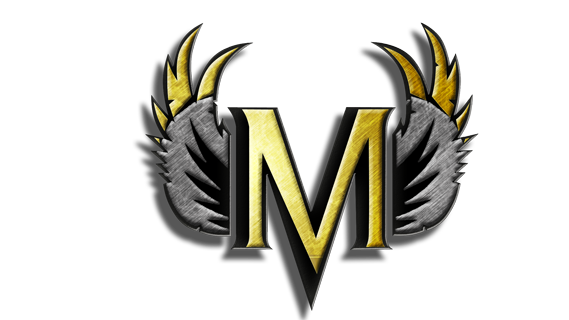 “You can’t put a limit on anything. The more you dream, the farther you get.” 
— Michael Phelps
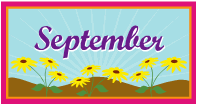